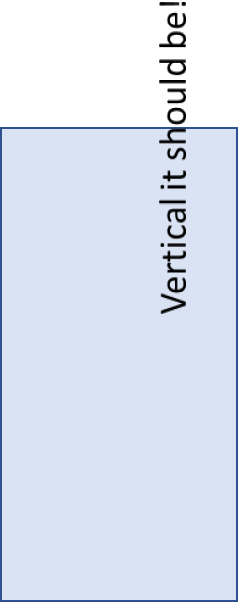 Vertical it should be!